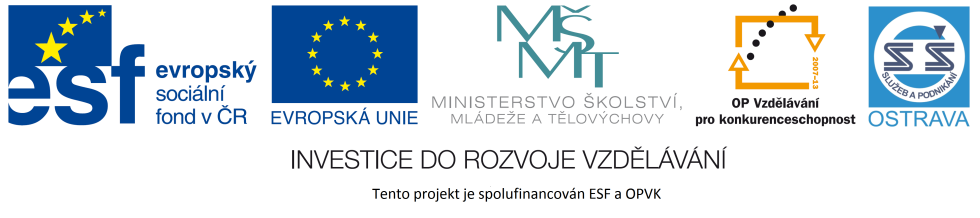 VY_32_INOVACE_PPM15760NÁP
Výukový materiál v rámci projektu OPVK 1.5 Peníze středním školámČíslo projektu:		CZ.1.07/1.5.00/34.0883 Název projektu:		Rozvoj vzdělanostiČíslo šablony:   		III/2Datum vytvoření:		8. 4. 2013Autor:			Ing. Ivana NáplavováUrčeno pro předmět:	První pomoc Tematická oblast:		Poranění a akutní stavyObor vzdělání:		Masér sportovní a rekondiční 69-41-L/002 1. ročníkNázev výukového materiálu: 	Výuková prezentace: Poranění kloubůPopis využití:		Podvrtnutí, vykloubení, příčiny, příznaky, první 			pomoc, úkoly pro žákyČas:  			15 minut
Poranění kloubů
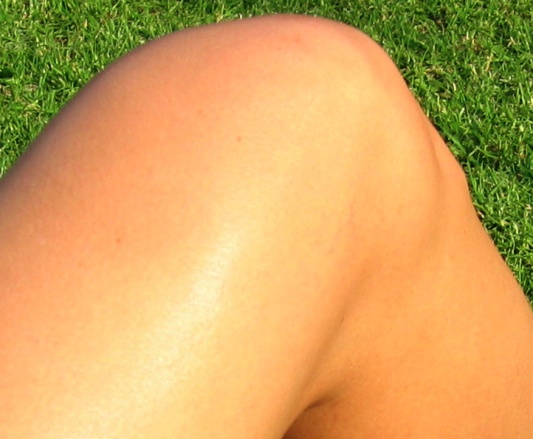 podvrtnutí (distorze)
na horních končetinách jsou nejčastěji     postiženy 
   zápěstí 
   základní a mezičlánkové klouby prstů
   na dolních končetinách jsou to především 
   kotník 
   koleno
http://commons.wikimedia.org/wiki/File:Knee.female.jpg?uselang=cs
vykloubení (luxace)
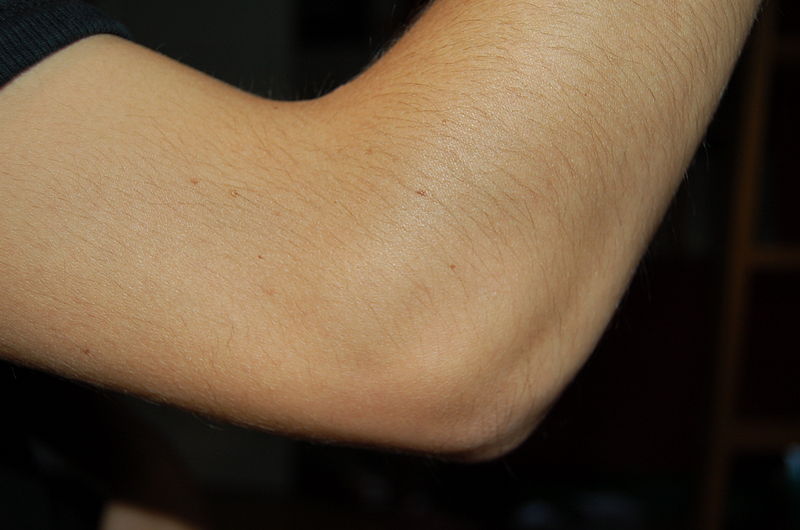 na horních končetinách je nejčastěji postiženo
   rameno
   řidčeji loket a klouby prstů
   na dolních končetinách
   luxace jsou relativně vzácné
http://commons.wikimedia.org/wiki/File:Elbow_coude.JPG
1. Podvrtnutí
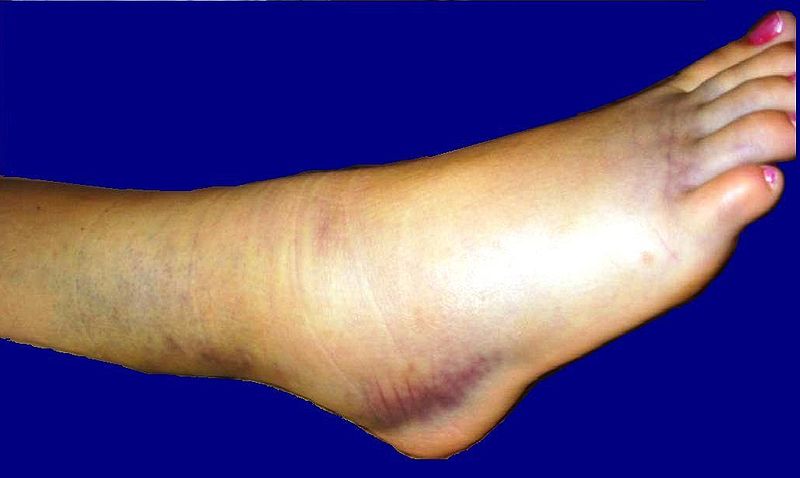 Příčiny:
   uklouznutí
   pád 
   šlápnutí do výmolu 
   sportovní činnosti
http://commons.wikimedia.org/wiki/File:ANKLE_SPRAIN_02b.JPG
Příznaky: 
   bolestivost
   otok 
   omezená pohyblivost
   hematom – do kloubního pouzdra a jeho okolí 
   bolestivost se stupňuje s odstupem od zranění
Při podvrtnutí nastane v kloubu pohyb, který přesahuje hranici pohybu obvyklou v kloubu. Dojde přitom k většímu nebo menšímu poškození kloubních vazů nebo součástí kloubu (meniskus).
První pomoc:
   postiženého ošetřujeme vsedě nebo vleže
   otok a bolest zmírňujeme chlazením
   kloub fixujeme 
   elastickým obinadlem, 
   improvizovanou dlahou, 
   šátkovým závěsem
   transport k lékaři
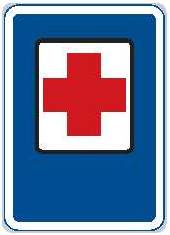 http://commons.wikimedia.org/wiki/File:CZ-IJ03_Prvn%C3%AD_pomoc.jpg
ú
Hledání na internetu:
Čas: 1 minuta
Vysvětlete pojem „meniskus“.
Řešení:
Menisky jsou vazivové poloměsíčité struktury na okrajích kloubních ploch kolene. Jejich funkcí je stabilizace kolenního kloubu jak ve směru předozadním tak ve směrech do boku, tlumení nárazů při došlapu, čímž částečně chrání chrupavky před přetížením a vznikem artrózy
2. Vykloubení (luxace)
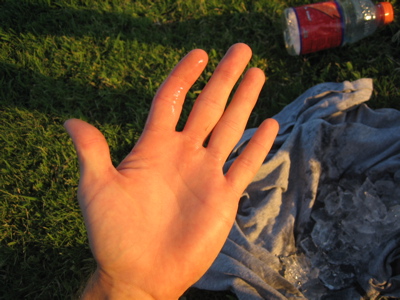 Příčiny: 
   pády 
   sportovní činnosti
Příznaky: 
   prudká bolest při pokusu o pohyb 
   deformace kloubu 
   otok
   krevní výron 
   zkrácení nebo prodloužení končetiny 
   nefyziologické vytočení dolní končetiny na stranu
http://commons.wikimedia.org/wiki/File:Dislocated_finger.jpg
u horní končetiny – luxace ramenního kloubu  
   končetina je před tělem, 
   visí podél těla nebo si ji postižený přidržuje zdravou rukou 
   rameno je značně pokleslé a deformované
Vykloubení je stav, kdy kloubní plochy změní vzájemné postavení, kloubní hlavice opustí pouzdro a v této poloze zůstane. Dochází obvykle k roztržení kloubního pouzdra, přetrhání vazů a krvácení.
ú
Čas: 1 minuta
Přiřaďte správné názvy obrázkům:
Řešení:
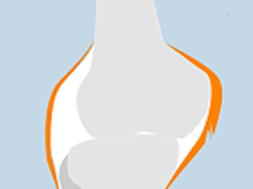 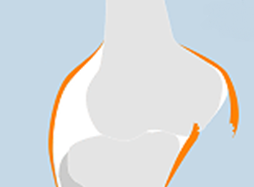 vykloubení
distorse
luxace
podvrtnutí
1  -  d, b
2  -  a, c
1
2
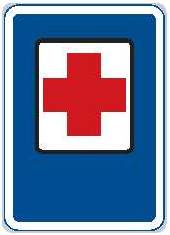 První pomoc
   postiženého ošetřujeme vsedě nebo vleže
   postižený kloub nikdy nenapravujeme
   zásada je znehybnit kloub tak, aby se nemohl    pohybovat, v té poloze v níž je zraněná končetina
   zajistíme ZZS, resp. rychlý a šetrný transport     k definitivní lékařské pomoci
http://commons.wikimedia.org/wiki/File:CZ-IJ03_Prvn%C3%AD_pomoc.jpg
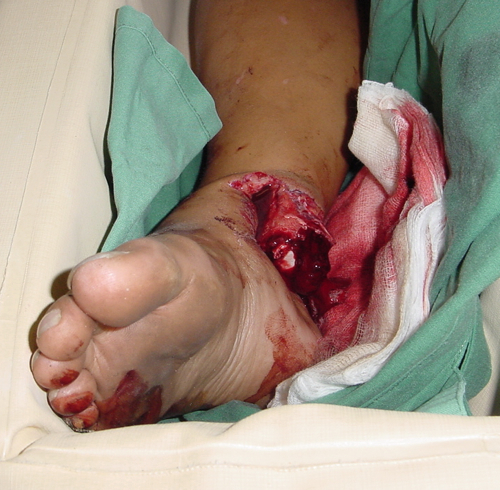 U otevřené luxace dochází:
   k porušení kůže 
   ke krvácení 
   u velkých kloubů k rozvoji šoku
http://lifeinthefastlane.com/2010/07/broken-open/
ú
Čas: 3 minuty
Jak poskytnete první pomoc u otevřeného poranění kloubu?
Řešení:
postiženého ošetřujeme vsedě nebo vleže
   přiložíme na ránu aseptický obvaz
   postižený kloub nikdy nenapravujeme
   kloub znehybnit ve stávající poloze
   rychlý a šetrný transport příp. ZZS
   pozor na vznikající šok!
Zdroje:
Beránková, M. - Fleková, A. – Holzhauserová, B.: První pomoc. Praha, Informatorium 2007.
Krivaničová, J. a kol.: Domácí lékař. Praha, Avicenum 1991.
Zemanová, J.: První pomoc pro učitele ZŠ a SŠ. Ostrava 2006.